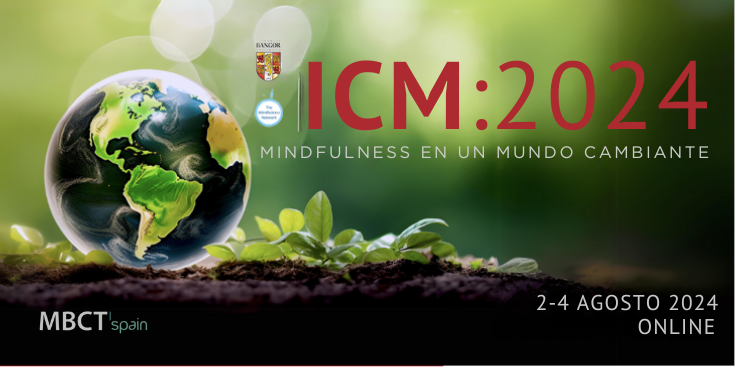 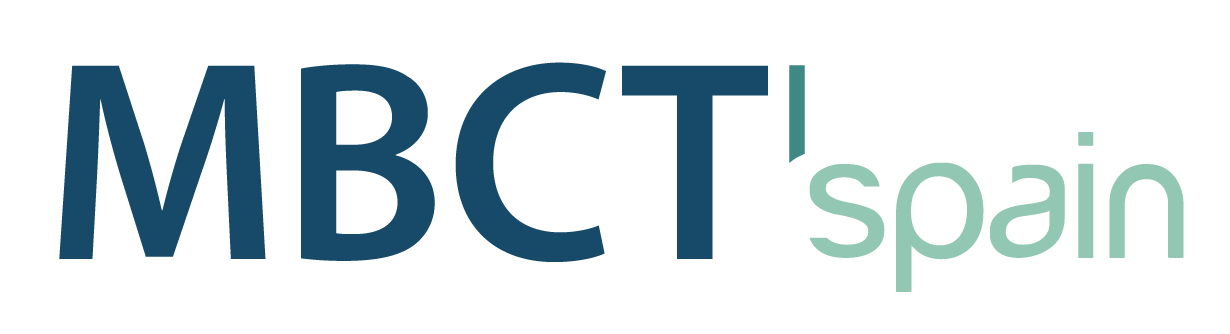 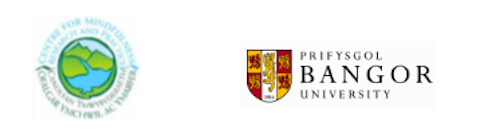 MUESTRA: Título de la Presentación
MUESTRA: Nombre del Ponente
TITLE, MONTSERRAT BOLD, 24 PT
Lorem ipsum dolor sit amet, consectetur adipiscing elit, sed do eiusmod tempor incididunt ut labore et dolore magna aliqua. Felis donec et odio pellentesque diam volutpat commodo sed. Sit amet tellus cras adipiscing enim. Quisque sagittis purus sit amet volutpat consequat. Scelerisque varius morbi enim nunc faucibus a pellentesque sit. Augue mauris augue neque gravida in fermentum et. Eros in cursus
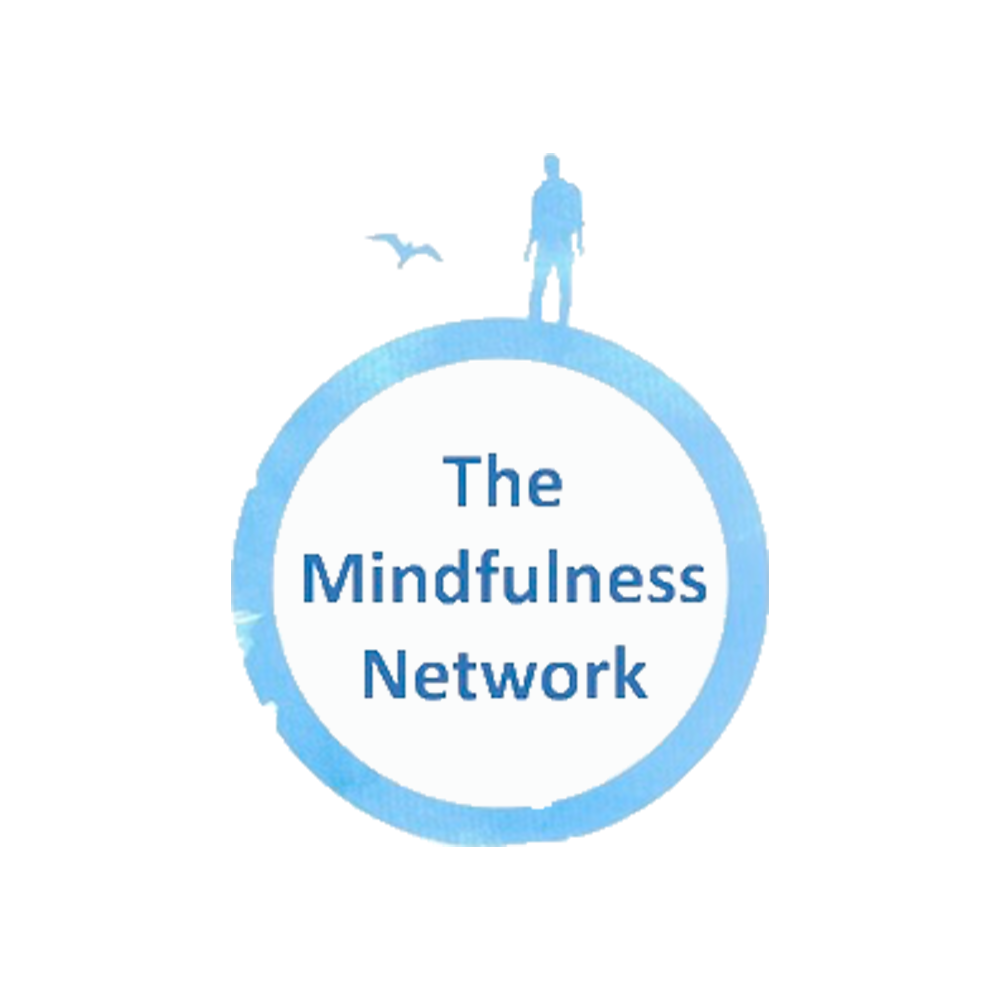 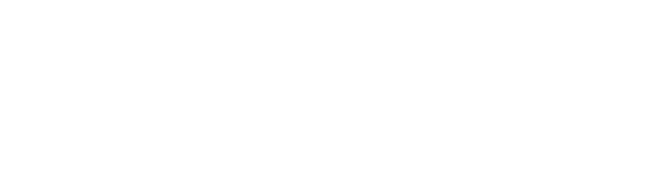 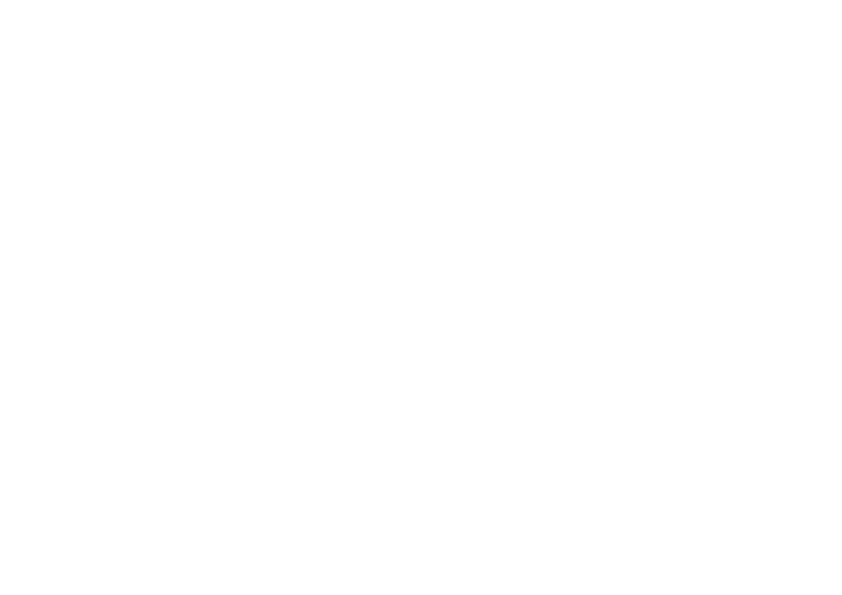 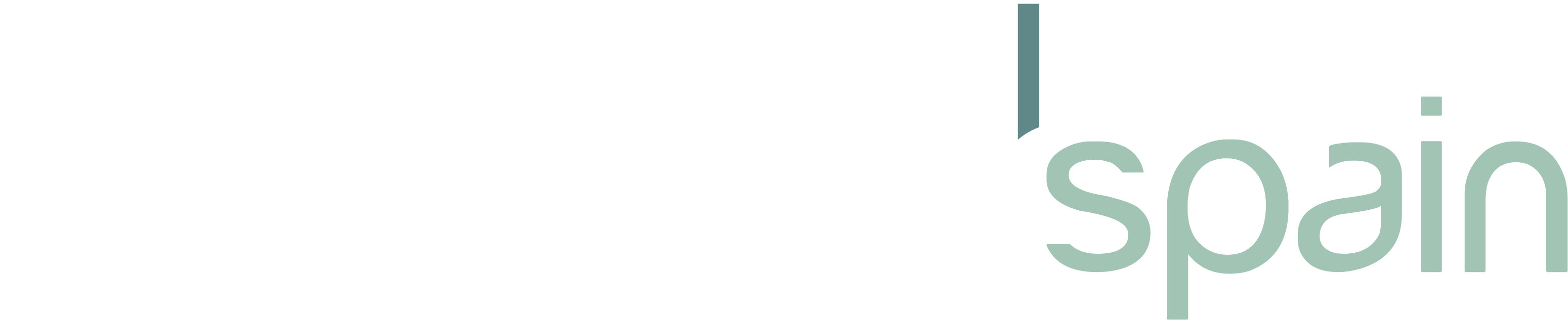 TITLE, MONTSERRAT BOLD, 18 PT
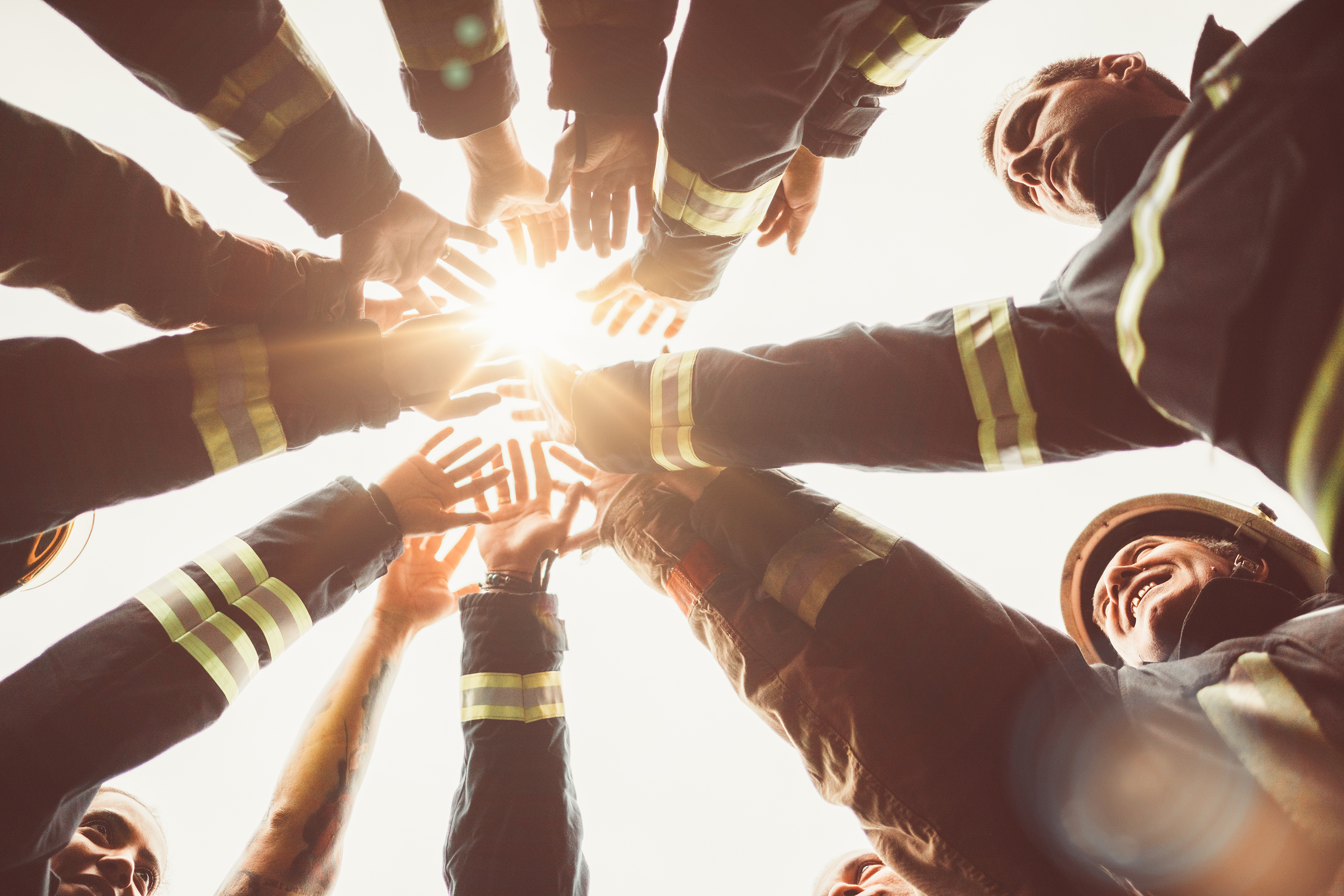 Lorem ipsum dolor sit amet, consectetur adipiscing elit, sed do eiusmod tempor incididunt ut labore et dolore magna aliqua. 

Sit amet tellus cras adipiscing enim. Quisque sagittis purus sit amet volutpat consequat. Scelerisque varius morbi enim nunc faucibus a pellentesque sit. Augue mauris augue neque gravida in fermentum et. 

Eros in cursus turpis massa tincidunt dui ut ornare lectus. Pellentesque massa placerat duis ultricies lacus sed turpis tincidunt. 

Quis ipsum suspendisse ultrices gravida dictum fusce. Id leo in vitae turpis. Volutpat commodo sed egestas egestas fringilla phasellus.
MUESTRA FOTO
TITLE, MONTSERRAT BOLD, 24 PT
TITLE, MONTSERRAT BOLD, 24 PT
Lorem ipsum dolor sit amet, consectetur adipiscing elit, sed do eiusmod tempor incididunt ut labore et dolore magna aliqua. Felis donec et odio pellentesque diam volutpat commodo sed. Sit amet tellus cras adipiscing enim. Quisque sagittis purus sit amet volutpat consequat. Scelerisque varius morbi enim nunc faucibus a pellentesque sit. Augue mauris augue neque gravida in fermentum et. Eros in cursus
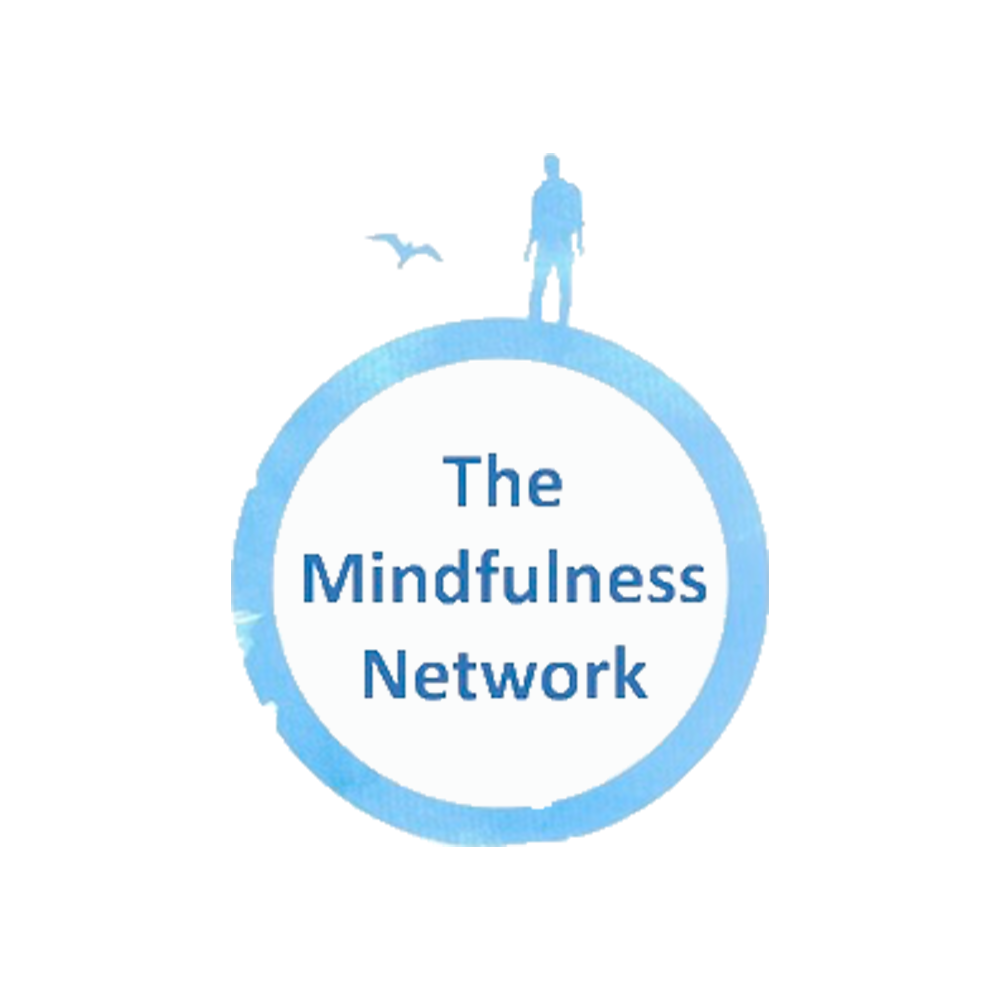 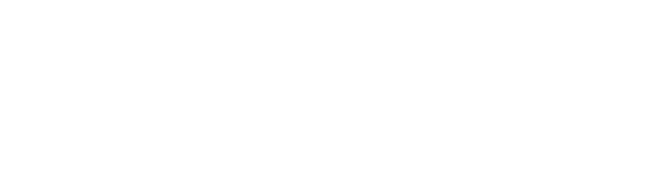 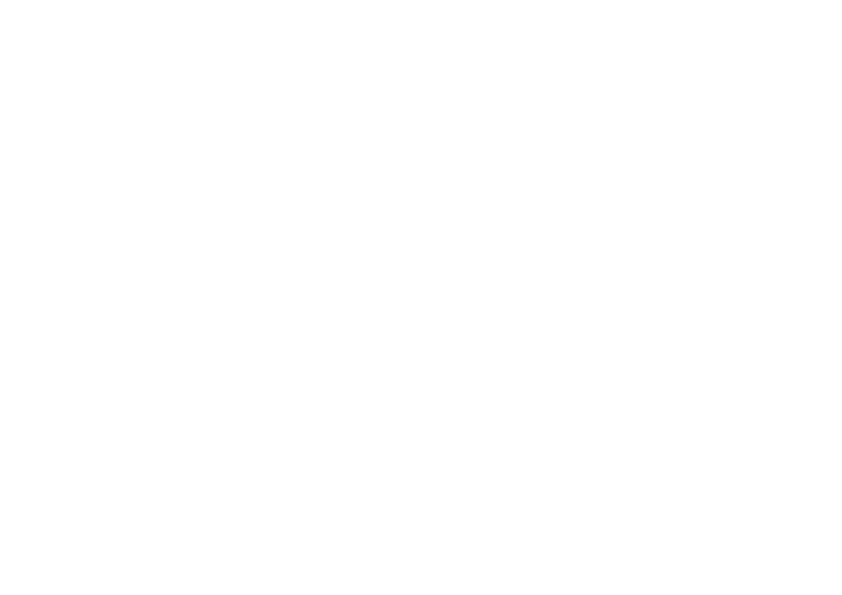 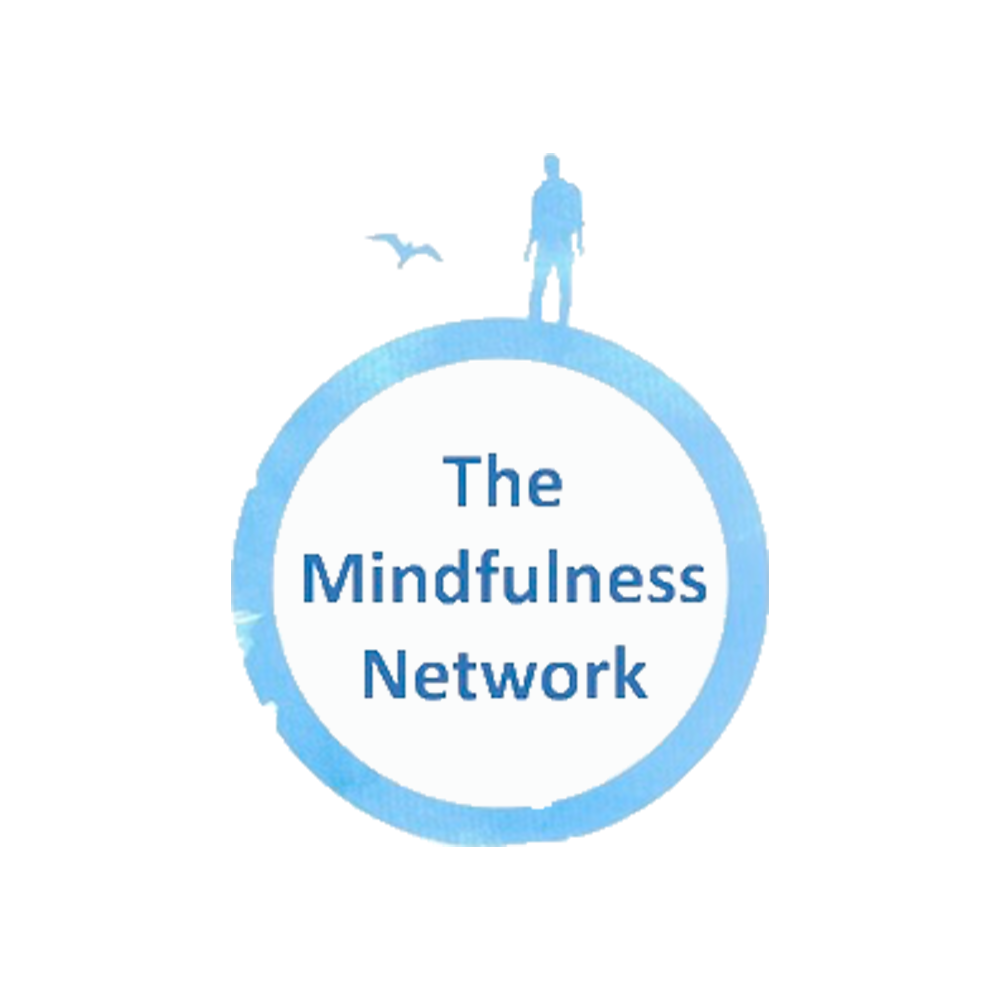 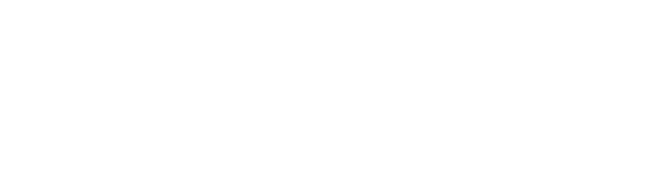 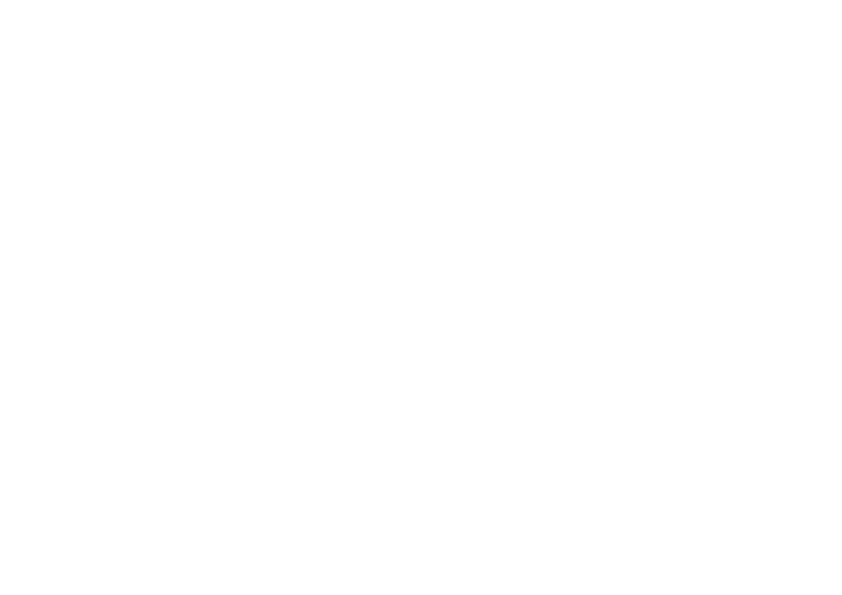 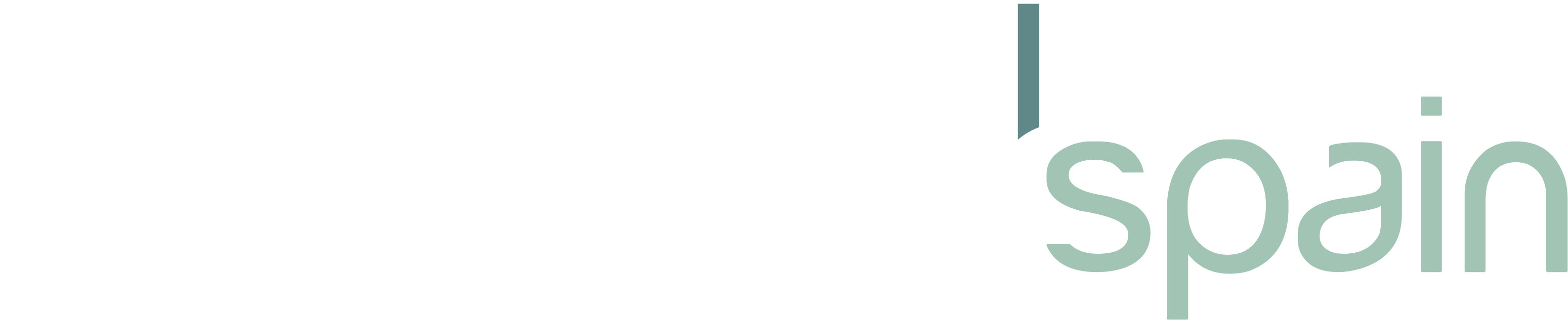 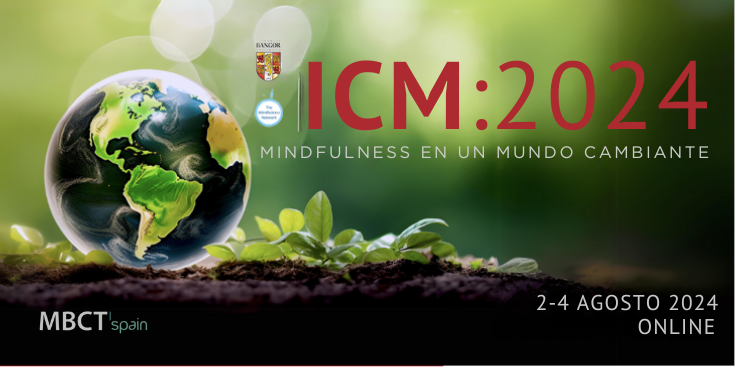 GRACIAS